The Family Empowerment Scholarship and Parental Choice in Florida
House Bill (HB) 1517 Interagency Workgroup Meeting
March 26, 2024
Overview
Background on parental choice in Florida
How McKay and Gardiner scholarships merged with the Family Empowerment Scholarship (FES)
The difference between Family Empowerment Scholarships
Scholarship participation and allowable uses of the scholarship
What HB 1 (2023) did for FES and for parental empowerment in Florida
Scholarship Funding Organizations
Success stories
McKay and Gardiner Scholarships - The History
McKay Scholarship
Created in 1999 to provide students with a disability the option to attend a private school or a public school other than the one to which they were assigned.
Gardiner Scholarship
Created in 2014 to provide parents the option to better meet the unique educational needs of his or her child.
Program enabled parents to utilize funding for instructional materials, curriculum, specialized services, tuition or fees at participating private schools, contracted services provided by a public school, tutoring, specialized summer programs, and more.
Florida Empowerment Scholarship Unique Abilities (FES-UA)
In 2021, the Florida Legislature merged the Gardiner program with the Family Empowerment Scholarship, creating the Family Empowerment Scholarship for Students with Unique Abilities (FES-UA).
McKay merged into FES-UA in 2022.
FES-UA is available to students with an Individual Educational Plan or physician’s diagnosis of certain qualifying conditions.
Allows parents to create a customized experience for their student that expands access to learning opportunities specifically tailored to their unique needs.
Provides access to an education savings account to fund private school tuition and fees, online learning programs, private tutoring, higher education expenses, and other approved customized learning services and materials (similar to Gardiner).
[Speaker Notes: Statute caps the number of participants.]
Florida Empowerment Scholarship Educational Options (FES-EO)
Eligibility
Florida residents are eligible to enroll in grades K-12.
Priority given to low-income households.
Participating students may continue in the program until the student returns to a public school, graduates high school, or reaches the age of 21, whichever occurs first.
Scholarship uses
Tuition and fees in a private school, or
Transportation scholarship to a Florida public school other than student’s assigned school.
Under the private school option, remaining scholarship funds may be used for other eligible expenses, such as programs offered by postsecondary institutions, curriculum and related materials, and other contracted services.
[Speaker Notes: Statute caps the number of participants.]
Record participation
Family Empowerment Scholarship Unique Abilities (FES-UA) – Demand
The 2023-24 school year started with a cap on FES-UA participation of 40,913.
More have been funded outside of that cap because, for instance, they spent the prior year in public school, or received specialized instructional services as a VPK student, or were a dependent child of a law enforcement officer or a member of the Armed Forces, or were a foster child, or an adopted child.
To avoid a waitlist, lawmakers used a specially called legislative session to increase the cap on participation:
For the 2023-24 school year, the maximum number of students participating in the program shall be the number of students … determined to be eligible.
HB 1403 (2024) set the cap at 72,615 for the 2024-25 school year.
HB 1403 has yet to be signed by the governor.
[Speaker Notes: Statute caps the number of participants.]
Scholarship Funding Organizations
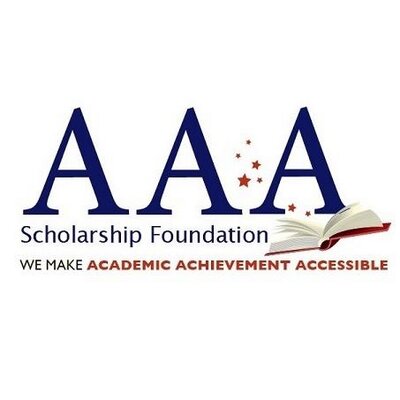 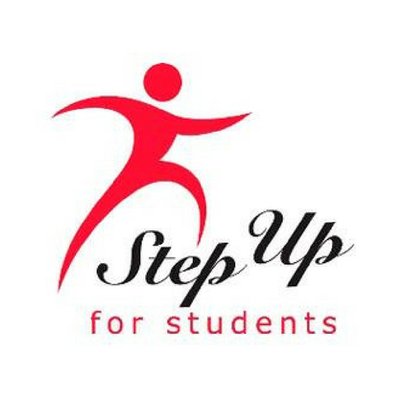 [Speaker Notes: Statute caps the number of participants.]
Scholarship Funding Organizations (SFO)
An application for an SFO must include:
Relevant incorporation and IRS documentation;
Financial plans to show sufficient funds;
Description of the region the prospective SFO aims to serve;
Descriptions of the application process, attendance verification and criteria and methodology the SFO will use to evaluate scholarship eligibility; and
Surety bond or letter of credit to show that the SFO can meet its financial obligations.
Renewal applications must also include audits required by statute; reports on scholarship and application activity, amounts of funds received and distributed in scholarships, as well as an accounting of how the SFO spent the administrative funds allowed.
[Speaker Notes: Statute caps the number of participants.]
Joint Development of Agreed-Upon Purchasing Guidelines
HB 1 (2023) mandated that SFOs must participate in the joint development of agreed-upon purchasing guidelines for the authorized uses of scholarship funds.
HB 1403 (2024)	 requires that SFOs assist the Center for Unique Abilities at the University of Central Florida to develop purchasing guidelines for the uses of FES-UA scholarship funds.
Guidance must be available by August 1, 2024, and by each July 1 every year thereafter.
[Speaker Notes: Statute caps the number of participants.]
Success StoriesSource: Next Steps blog (Step Up For Students)
Public schools, too: Anthony Busin, son of a school board member, uses his scholarship to play in a public school band at a neighboring district, among other options A sweet example of education unbundling - NextSteps: Step Up For Students (nextstepsblog.org)
Rural options: A spotlight on how unbundling creates more options for rural students: Even out here, education choice for Eli - NextSteps: Step Up For Students (nextstepsblog.org)
Specialized schools: Transition-to-work programs at one school has flourished because of the scholarships: School helps special needs students prepare for what's next (nextstepsblog.org)
[Speaker Notes: Statute caps the number of participants.]
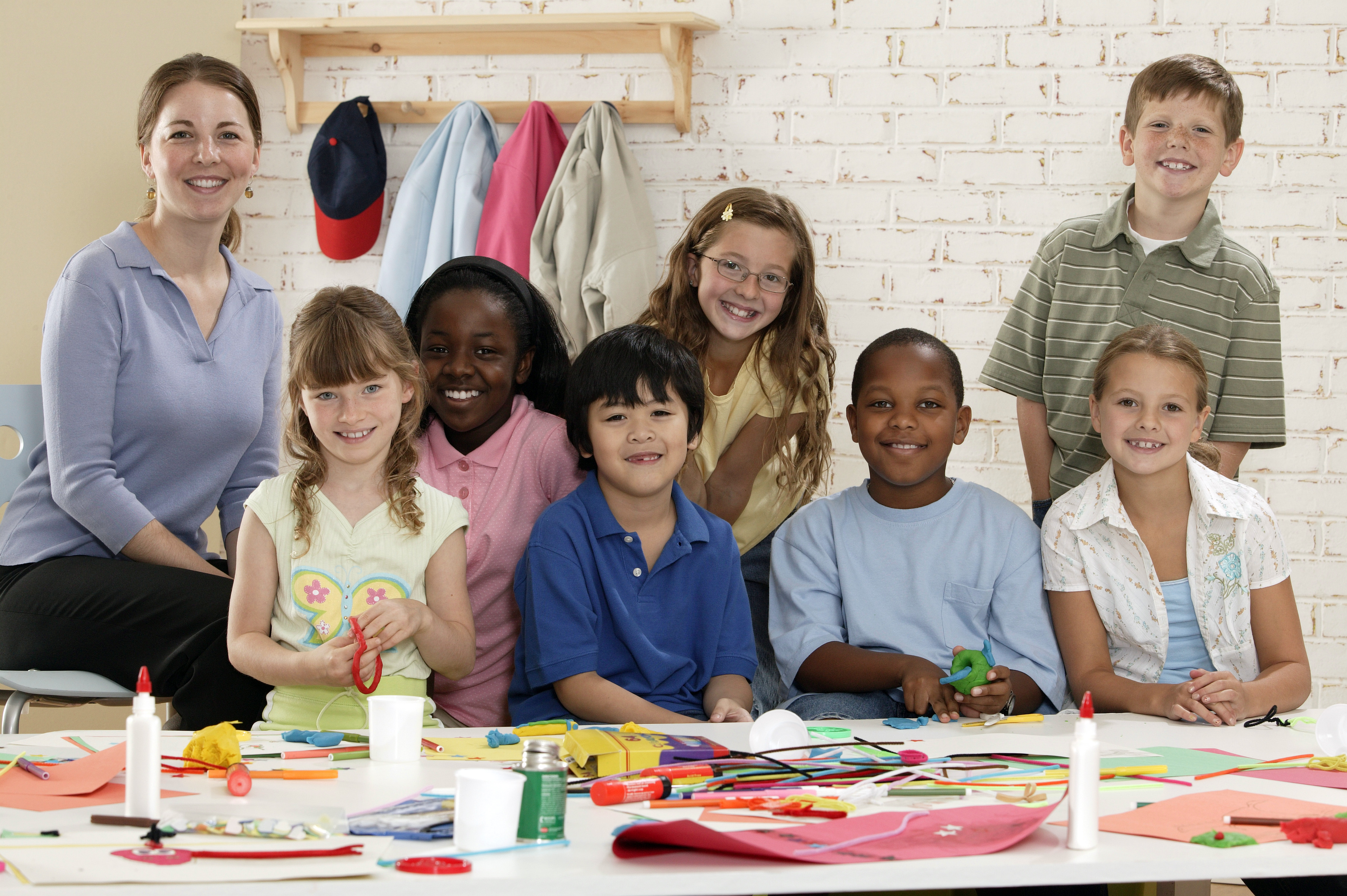 www.FLDOE.org